Chronologie
10.000 v.Chr.
8.000 v.Chr.
6.000 v.Chr.
4.000 v.Chr.
2.000 v.Chr.
10.000 v.Chr.
3.000 v.Chr.
8.000 v.Chr.
5.300 v.Chr.
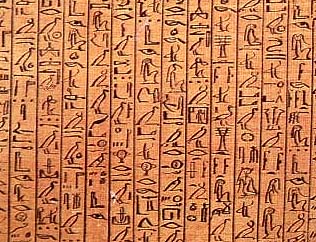 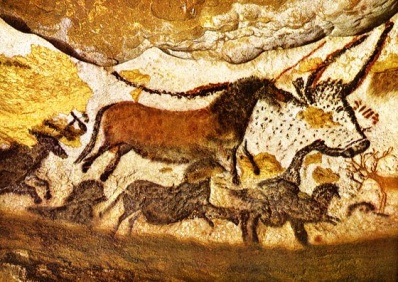 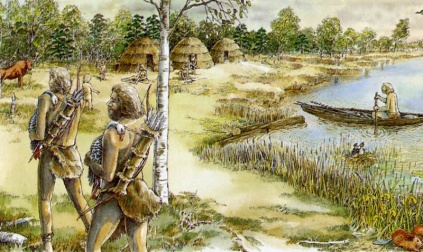 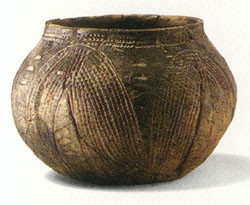 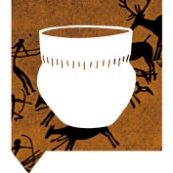 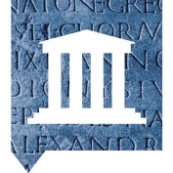 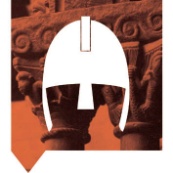 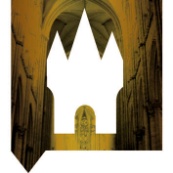 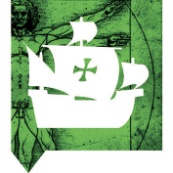 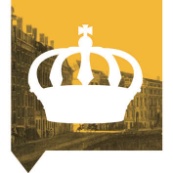 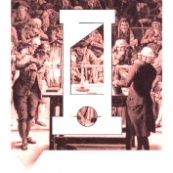 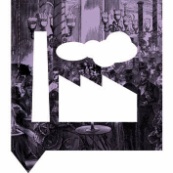 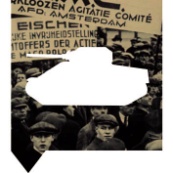 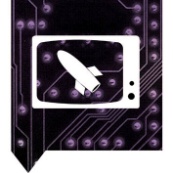 Chronologie
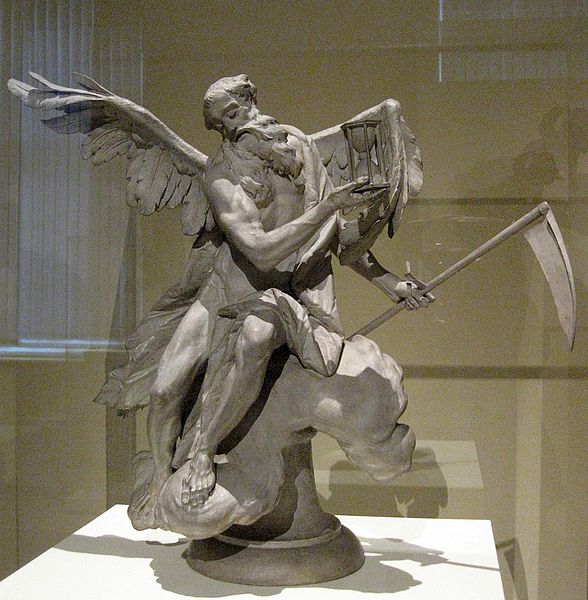 Chronos = tijd	
Logia = wetenschap

De tijdrekenkunde
Van oud naar jong
Van oud naar nieuw
Van vroeger naar later

Griekse god Chronos
Vleugels
Zandloper
Zeis
Chronologie
Om gebeurtenissen uit het verleden overzichtelijk te ordenen maken we bij het vak geschiedenis vaak gebruik van een chronologische volgorde.
Dat is een volgorde van oud naar nieuw.
…of een tijdbalk
10.000 v.Chr.
8.000 v.Chr.
6.000 v.Chr.
4.000 v.Chr.
2.000 v.Chr.
We kunnen lijstjes maken…

 Grotschilderingen van Lascaux
 Midden-steentijd
 Bandkeramische cultuur
 Ontwikkeling van hiërogliefenschrift
10.000 v.Chr.
3.000 v.Chr.
8.000 v.Chr.
5.300 v.Chr.
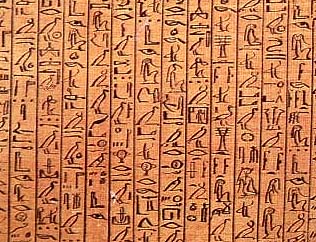 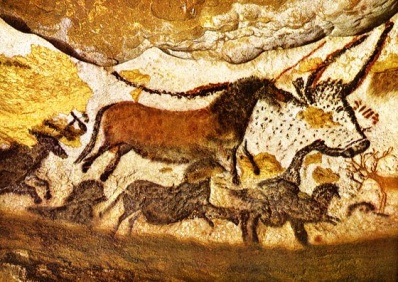 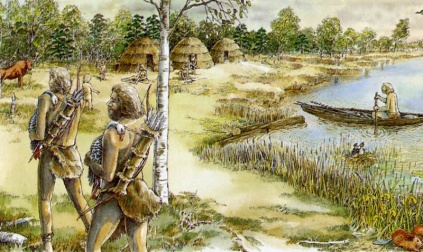 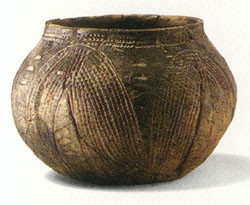 Periode en Tijdvak
De geschiedenis verdelen we in 5 periodes en in 10 tijdvakken.
Tijd van jagers en boeren
Tijd van Grieken en Romeinen
Tijd van monniken en ridders
Tijd van steden en staten
Tijd van ontdekkers en hervormers
Tijd van regenten en vorsten
Tijd van pruiken en revoluties
Tijd van burgers en stoommachines
Tijd van de wereldoorlogen
Tijd van televisie en computer
Prehistorie
Oudheid
Middeleeuwen
Vroegmoderne tijd
Moderne tijd
Ieder tijdvak heeft een pictogram:
Een afbeelding waaraan je het kunt herkennen
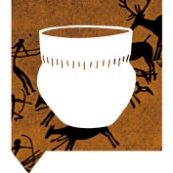 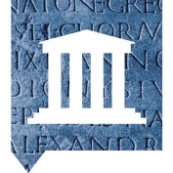 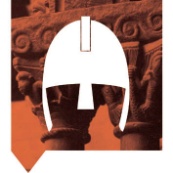 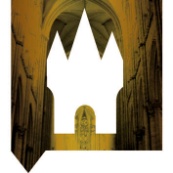 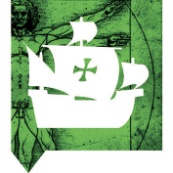 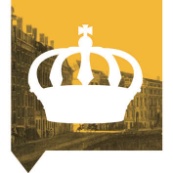 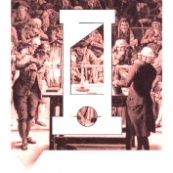 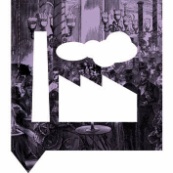 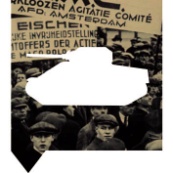 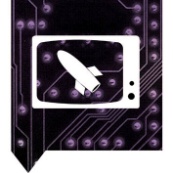 Periode en Tijdvak
Periode
Prehistorie
Havo 1
Oudheid
Middeleeuwen
Vroegmoderne tijd
Havo 2
Moderne tijd
Havo 3
Periode en Tijdvak
Bij geschiedenis maken we gebruik 
van de christelijke jaartelling. 
Die begint bij de geboorte van Jezus Christus in het jaar 1
(ook al gaan we ervan uit dat Jezus 6 jaar eerder is geboren) 

De jaren ervoor of erna krijgen een toevoeging: 
v.Chr. = voor Christus
na Chr. = na Christus

We gebruiken na Chr. alleen als dat verwarring op zou kunnen leveren. Vanaf de periode de middeleeuwen gebruiken we eigenlijk geen na Chr. meer
Geboorte Jezus Christus
Jaar 1
Voor Christus
Na Christus
Jaarrekenen
365 dagen = 1 jaar; de tijd die de aarde nodig heeft om 1 keer om de zon te draaien

10 jaar = 1 decennium

100 jaar = 1 eeuw

1000 jaar = 1 millennium
We leven nu in het jaar 2013

Dat is de 21e eeuw

Om van een jaar een eeuw te berekenen doe je het volgende:

Streep de laatste 2 cijfers weg

Je houdt nu de honderdtallen over

Tel daar 1 bij op

Je hebt de eeuw te pakken
+1
3
1
0
2
= 21
7
+1
= 8
84
Het jaar 784 valt in de 8e eeuw
Bij een millennium berekenen doe je hetzelfde. Alleen streep je de laatste 3 cijfers weg, zodat je de duizendtallen overhoudt
1
+1
= 2
899
Het jaar 1899 valt in het 2e millennium
Opdracht
Karel de Grote werd keizer in het jaar 800
Welke eeuw was dat?
9e eeuw


17e eeuw


1e eeuw na Chr.


8e eeuw v.Chr.
De VOC werd opgericht in het jaar 1602
Welke eeuw was dat?
De Bataafse Opstand begon in het jaar 69
Welke eeuw was dat?
Rome werd gesticht in het jaar 753 v. Chr.
Welke eeuw was dat?